Operations | Executing a project review
Copilot for Microsoft 365
Get started
Improve efficiency
Reduce risk
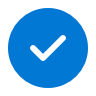 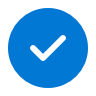 Value benefit
KPIs impacted
Cost savings
Employee experience
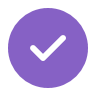 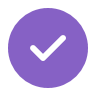 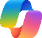 Copilot1
1. Consolidate project scope
2. Baseline project milestones
3. Assess key risks/issues
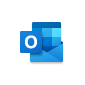 Copilot in Outlook
Leverage Microsoft Copilot to summarize related project data on scope, core project objectives and KPIs.
Meet with project team to discuss key milestones and project status. Use Copilot in Teams to summarize the meeting, with action items.
Use Copilot in Whiteboard to map mitigation plans to top risks/issues and categorize all the items at the end of the meeting.
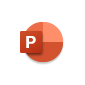 Copilot in PowerPoint
Automatically extract key project requirements from scattered documents, streamlining the process for your operations team.
Save time by using Copilot summaries as a starting point for project milestones and status updates.
Identify and flag potential data compliance and security risks, allowing your operations team to proactively investigate.
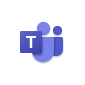 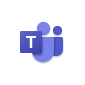 Copilot in Teams
Copilot in Teams
6. Send a post-meeting recap
5. Meet with key project stakeholders
4. Create a presentation
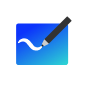 Copilot in Whiteboard
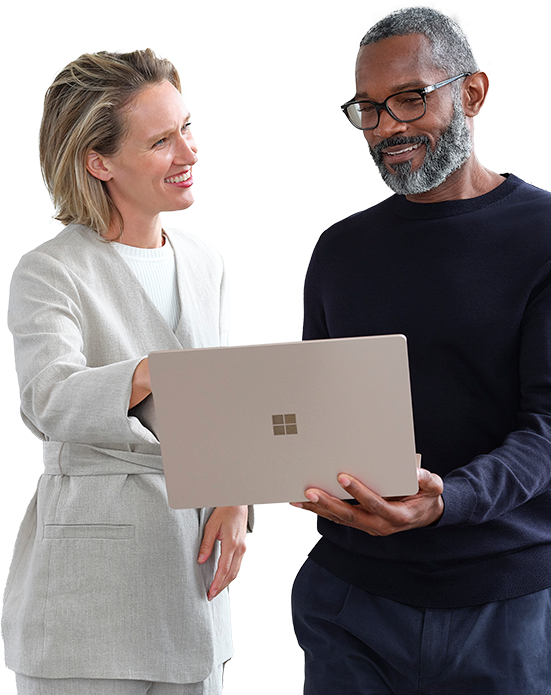 Send a meeting recap with Copilot in Outlook, emphasizing stakeholder feedback and next steps from the stakeholder meeting.
Gain alignment with key stakeholders on project health and next steps/actions. Use Copilot in Teams to summarize the meeting, with action items.
Use Copilot in PowerPoint to create a presentation based on overall project plan and status.
Generate a meeting summary, including action items, allowing you focus on the meeting discussion.
Stay focused during the meeting by asking Copilot for suggestions on questions to ask or next steps to keep the conversation on track.
Transform existing written documents into decks complete with speaker notes and sources.
1Access Copilot at Copilot.Microsoft.com, from the Windows taskbar or Edge browser, or in the Copilot app in Teams, and set toggle to “Work”.